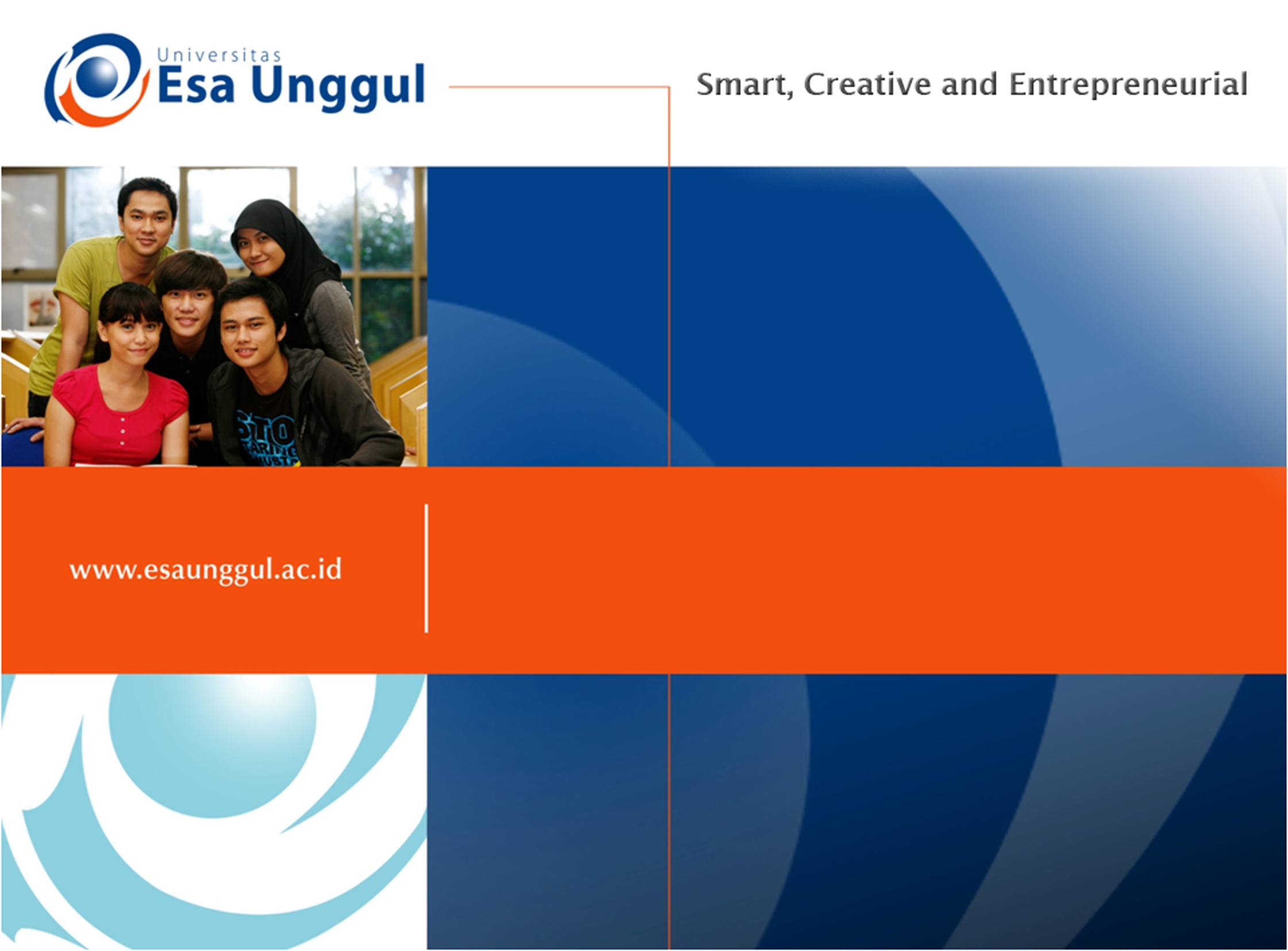 PERTEMUAN 11
LATIHAN SOAL ICD 10 
CHAPTER 18
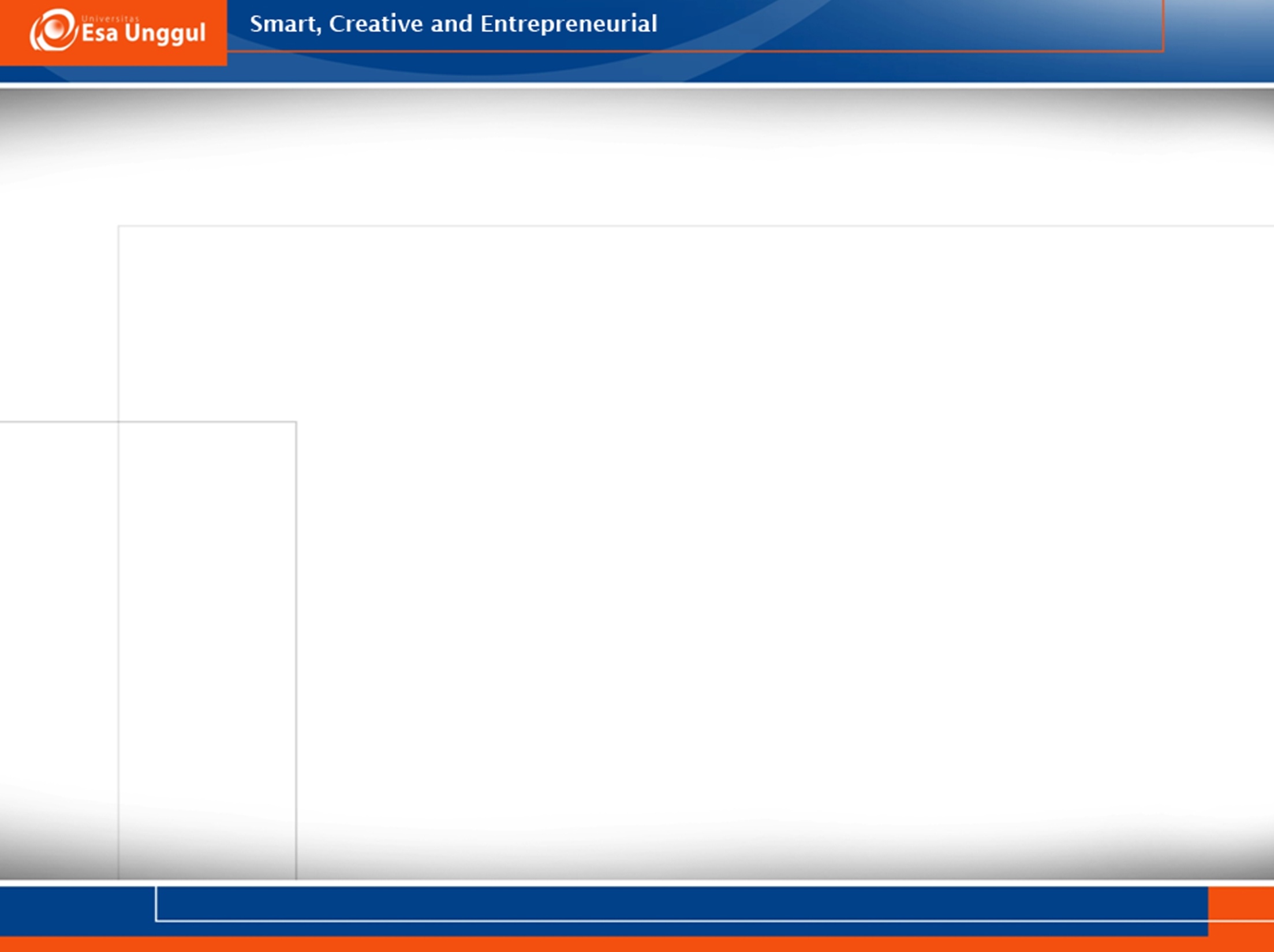 SOAL-SOAL  BAB XVIII
Blok R00-R09
	1.	Bising jantung = cardiac murmur  (362)  [855]  R01.1
 	2.	Tekanan darah rendah = non-specific
		blood 	pressure reading               (457)   [855]	R03.1
	3.	Batuk = Cough		  (119)   [856]  R05.X      Excludes: …
	4.	Asfiksia = asphyxia	   (61)	858]  R09.9    Excludes: …

Blok R10-R19
	5.	Sakit perut berat = acute abdomen  (11)  [859] R10.0
	6.	Pembengkakan masa di perut = intra-	abdominal lump 		(mass) 	(338,  348)  [861]     R19.0
	7.	Bau mulut  = halithosis (252)	[861]     R19.6
2
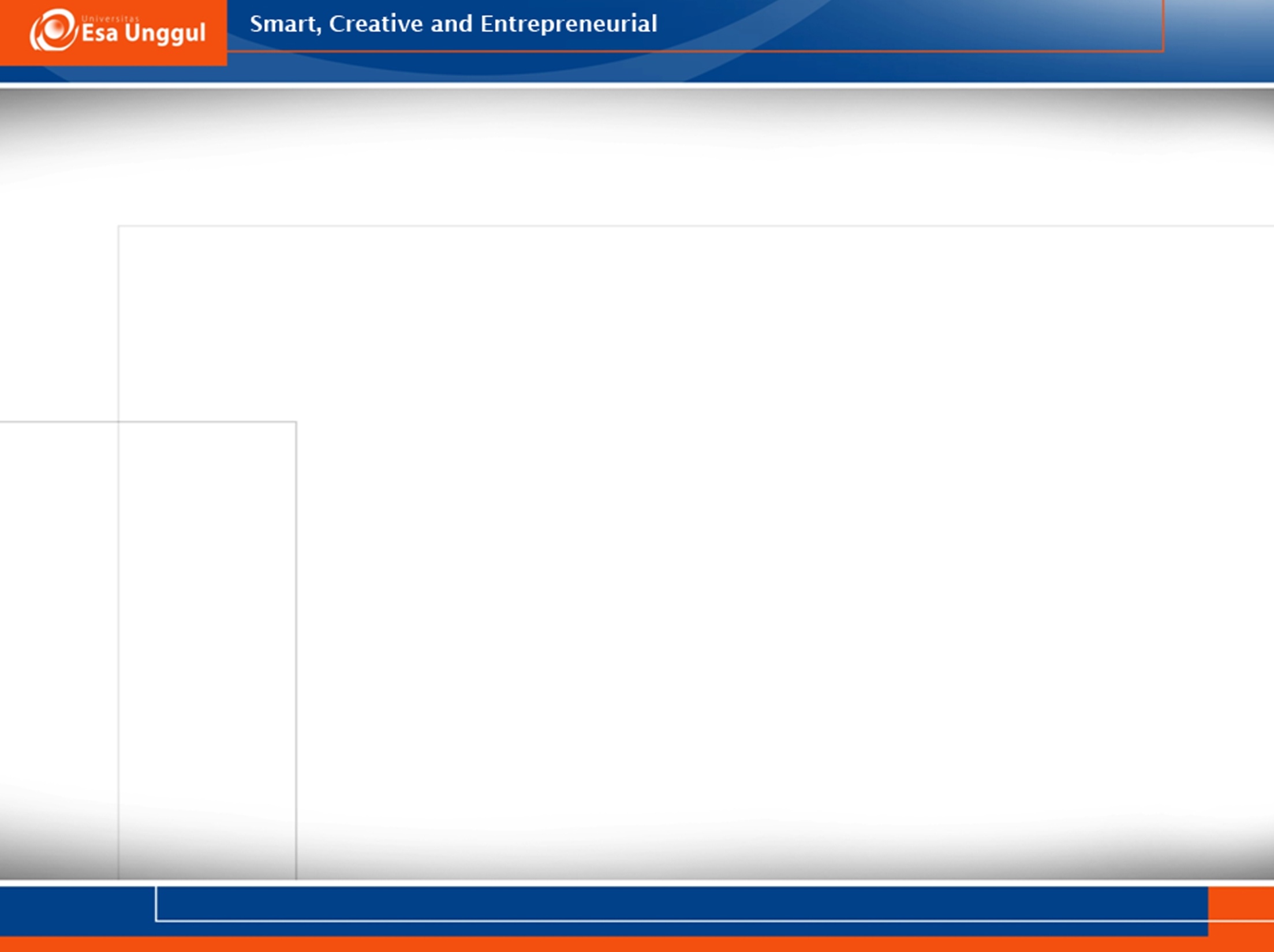 SOAL-SOAL  BAB  XVIII  ( - Cont. - )
Blok R20-R23
	8.	Kesemutan = paraesthesis of skin  
			-> Formication		        (234)
			-> Tingling sensation of skin (537) 
			-> Pins and needles	         (440)	[862]	R20.2
		Excludes: …
	9.	Ruam pada kulit  = Rash, skin eruption
				        (471)          (213)	            [862]	R21
	10.	Kulit muka merah dan panas = flushing
						        (233)        [863]	R23.2
		Excludes: menopausal …
	11.	Kulit bersisik = desquamation   (156),  scaling (486)
				 induration	  (289)
	12.	Bintik merah perdarahan =Petechiae (437)
		        Spontaneous ecchymoses (sis) (196)     [863]	R23.3
					[875]	R58  Haemorrhage NOS
3
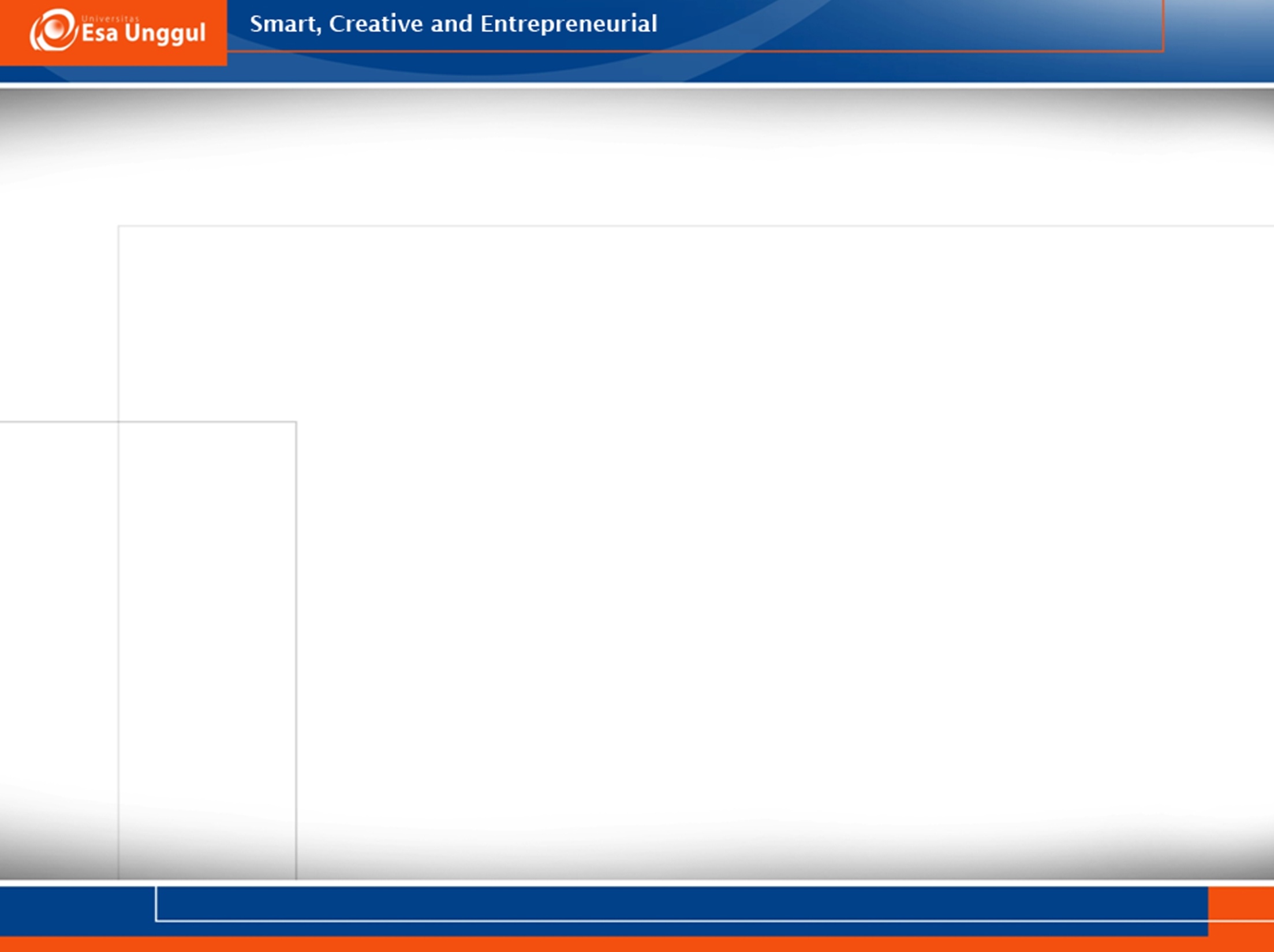 SOAL-SOAL  - cont. –
Blok R25- R29 
	13.	R25	Excludes: Gerak …
		Gerak kepala tak normal (abnormal)   (12)	[863]  R25.0 	Abnormal head movement
	14.   Mata kedutan= Twitching (Fasciculation)
				(552)	      (221)
		[864]  		R25.3  Fasciculation Twitching NOS
	15.	Jalan semponyongan (limbung) = Ataxic gait  (63)  (242)						[864]	R26.0
	         Bedakan dengan Ataxia, unspecified R27.0
	16.	Kram = cramp & spasm:         (120) (501)
		[864]  		R25.2  Excludes: …
		Bedakan dengan Kejang tetani
	17.	Kejang	= Tetany, corpopedal spasm
		[865]		R29.0…
				Excludes: tetany …
		Bedakan dengan Tetanus  (532)
4
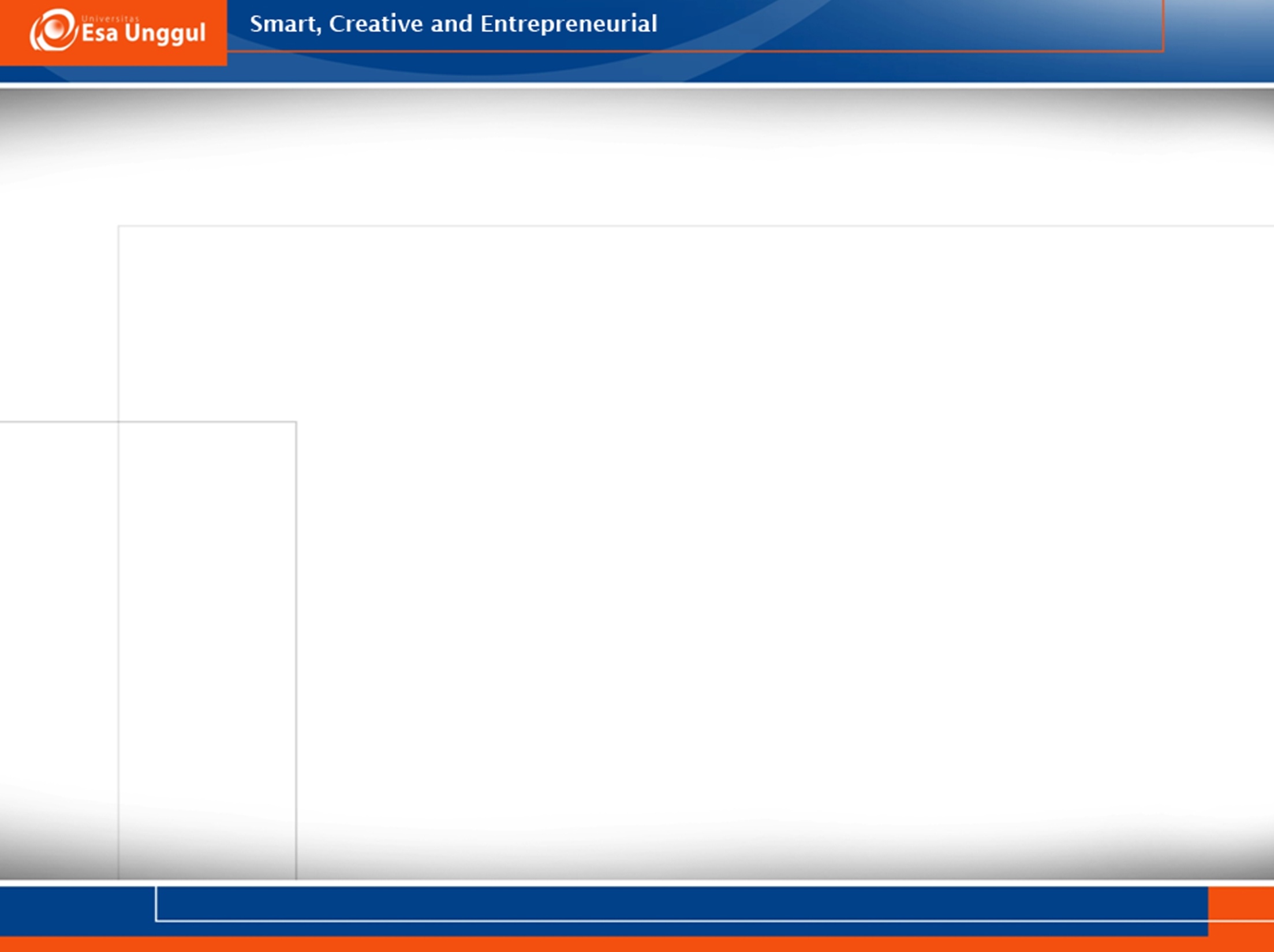 SOAL-SOAL  -  Cont. –
Blok  R30-R39
18. .  Buang urine sakit = painful urination NOS; painful micturition, unspecified (424)		[865]  R30.9
	Bedakan dengan Dysuria, stranguria  
19.    Anyang-anyangan = Vesical tenesmus (531)  [865]  R30.1
20.    Ngompol	= enuresis	(209)      [866] R32       Excludes: …

Blok R40-R46
21.	Pusing, pening, tujuh keliling = vertigo (562)
	[868]    R42 Dizziness & giddiness, 
			   Light-headness, vertigo NOS
Kesadaran menurun = sommolence, (501)  
			stupor, (514)  coma  (103)
	[867]	R40.-             Excludes: …
5
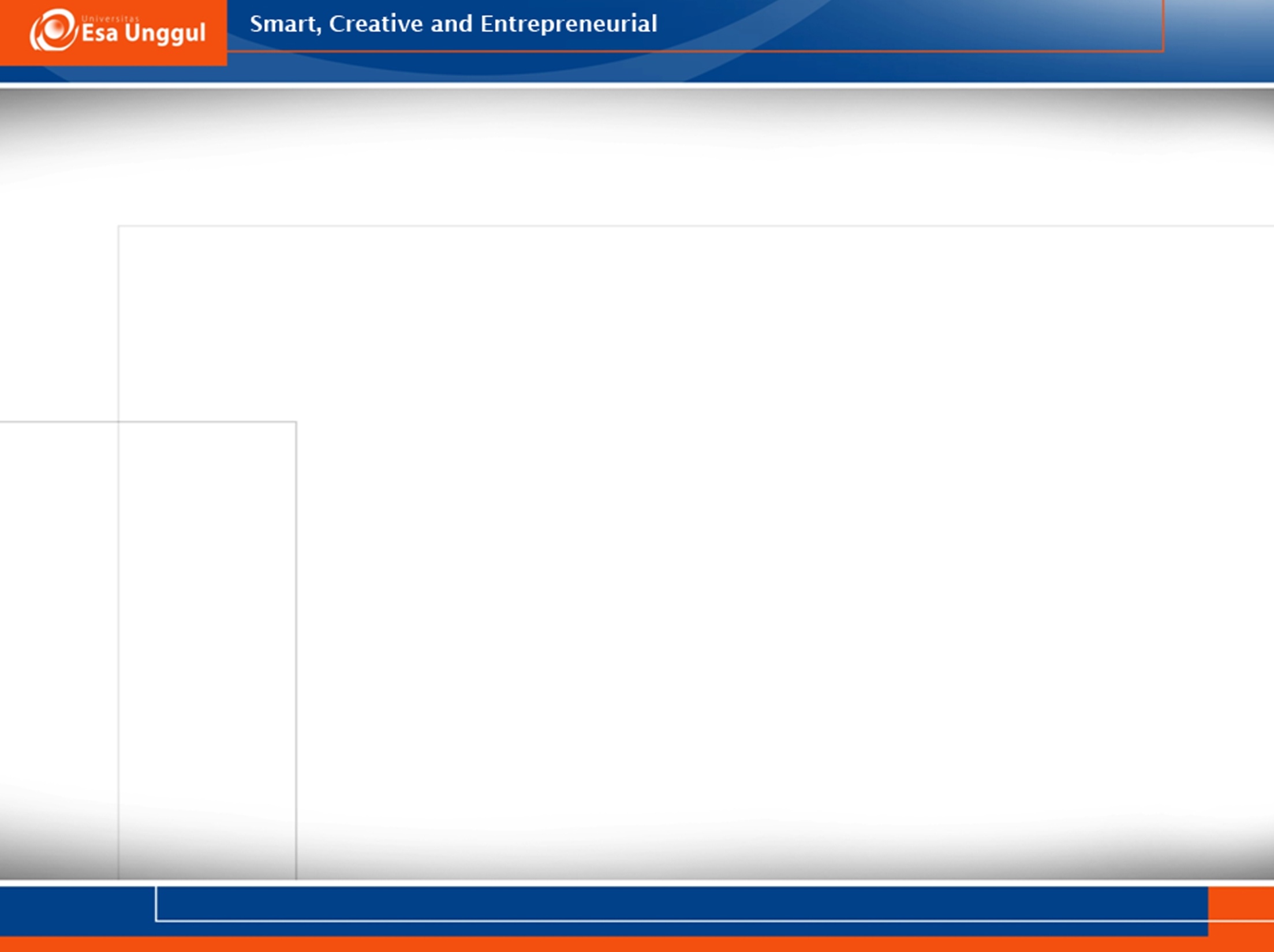 SOAL-SOAL – CONT.-
Khayalan, mimpi maya = Hallucination
24.	Tegang saraf = nervous tension
25.	Kurang/tidak gembira, murung =  worries unhappiness
26.	Penampilan kumuh = very low level of personeal hygienes
27.	Lamban = slowness & poor responsivenes
28.	Pencuriga = suspiciousness dan lain-lain  	(869)

Blok R47-R49
Suara hilang  = Loss of voice
Tidak dapat/sulit menggunakan kata = aphasia, dysphasia
Parau = hoarness
	Suara sengau (hidung)  = hypernasality
32.    Gangguan/sakit saat bersuara = 	Sendi sakit (saat berbicara) = dysarthria 
Tidak bisa/gangguan memggunakan kemampuan membaca = dyslexia
Gangguan pengenalan (perspective) = agnosia.
6
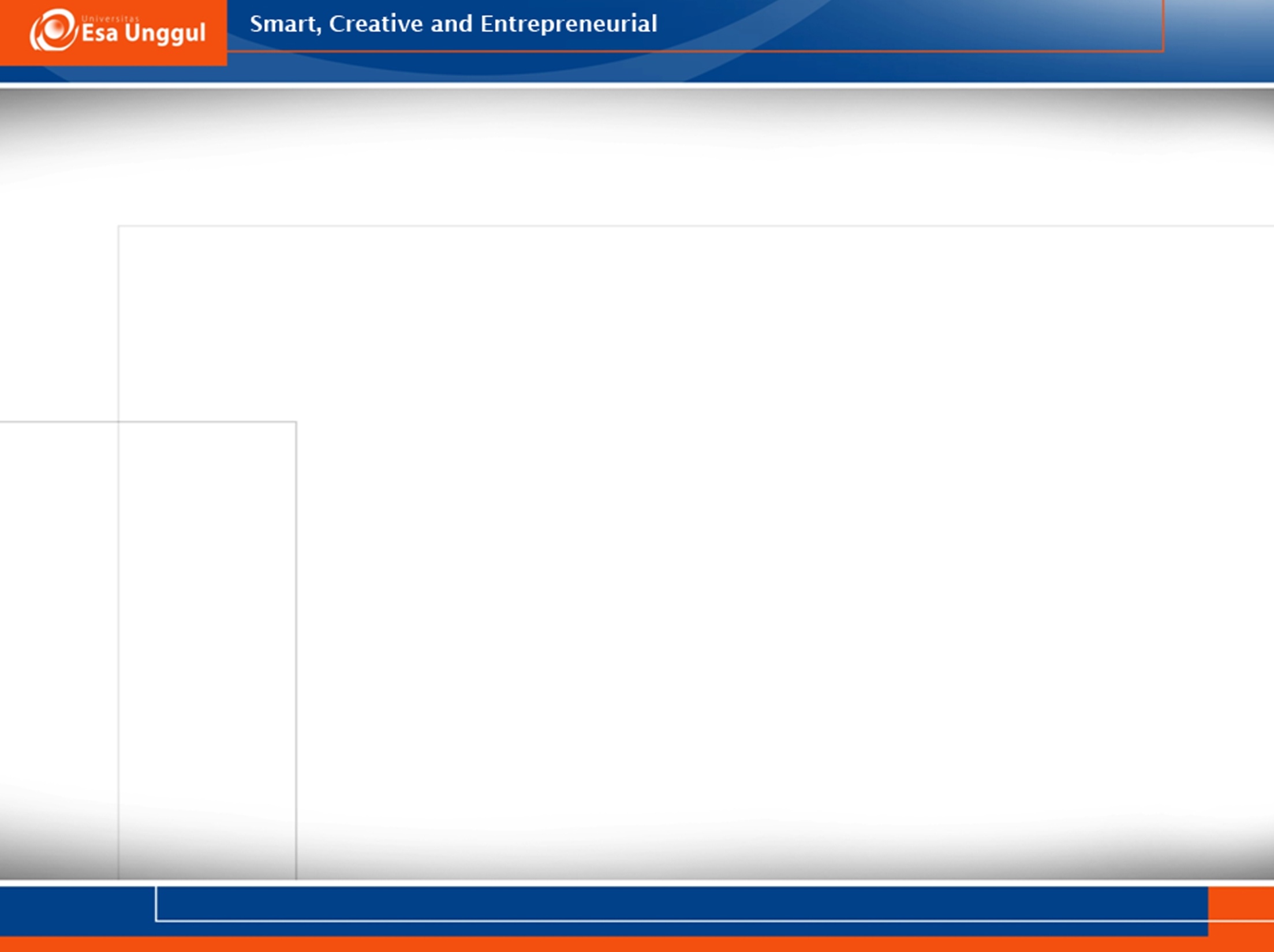 SOAL-SOAL LATIHAN  	MANDIRI
Gangguan apa saja yang termasuk ke 
	Blok R50-R69 ?		[871-879]
Hasil pemeriksaan darah abnormal apa saja yang termasuk ke Blok R70-R79 ?
		[879-883]
Hasil pemeriksaan urine abnormal apa saja yang termasuk ke Blok R80-R82 ?
Temuan hasil pemeriksaan cairan tubuh lain yang abnormal ada di Blok R83-R89
	Perhatikan subdivisi  yang disediakan .0 - .9 	(885)
Temuan abnormal hasil pemeriksaan imaging dan kajian fungsi sistem tubuh
	Perhatikan Blok R90-R94 (887-889)
Sakit, cause kematian yang tidak diketahui
	Lihat rincian keterangan di Blok R95-R99
7
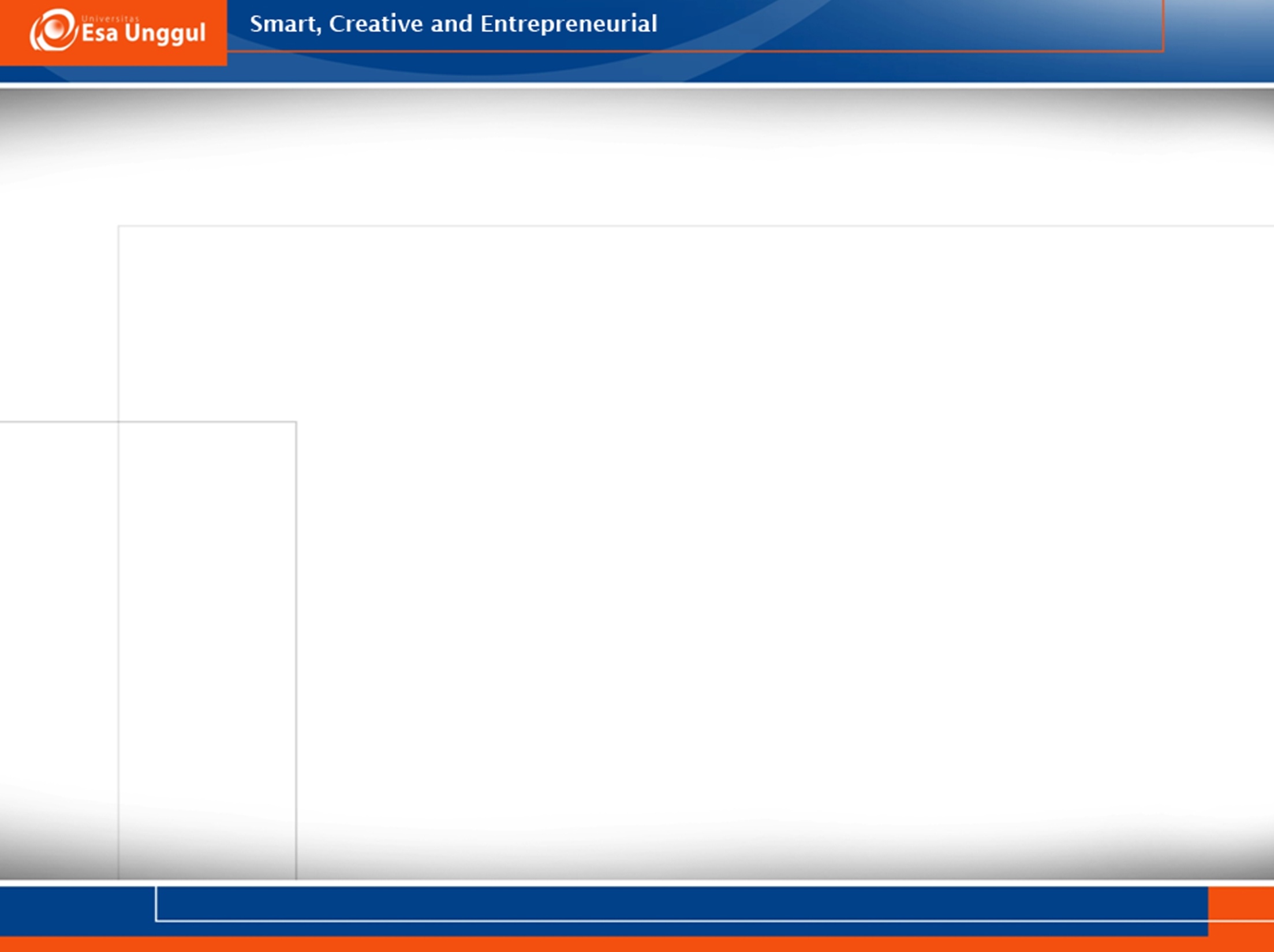 Jawaban Soal-Soal Latihan Mandiri
Gangguan apa saja yang termasuk ke 
	Blok R50-R69 ?		[871-879]
	-  Simtoma dan tanda-2 umum, di antaranya:
	R50	    demam yang tidak diketahui sebabnya.
	R51      sakit kepala
	R52	     rasa sakit yang tidak terklasifikasi di bagian lain	     
	R53	     Lemah & lelah	    
	R54	     Lansia
	R55	     Pengsan & kolaps
	R56	     Kejang yang tidak terklasifikasi di bagian lain
	R57	     Syok yang tidak terklasifikasi di bagian lain
	R58	     Perdarahan yang tidak terklasifikasi di bagian lain
	R59	     Pembesaran kelenjar limfe
	R60	     Edema yang tidak terklasfikasi di bagian lain
Dst. ..
8
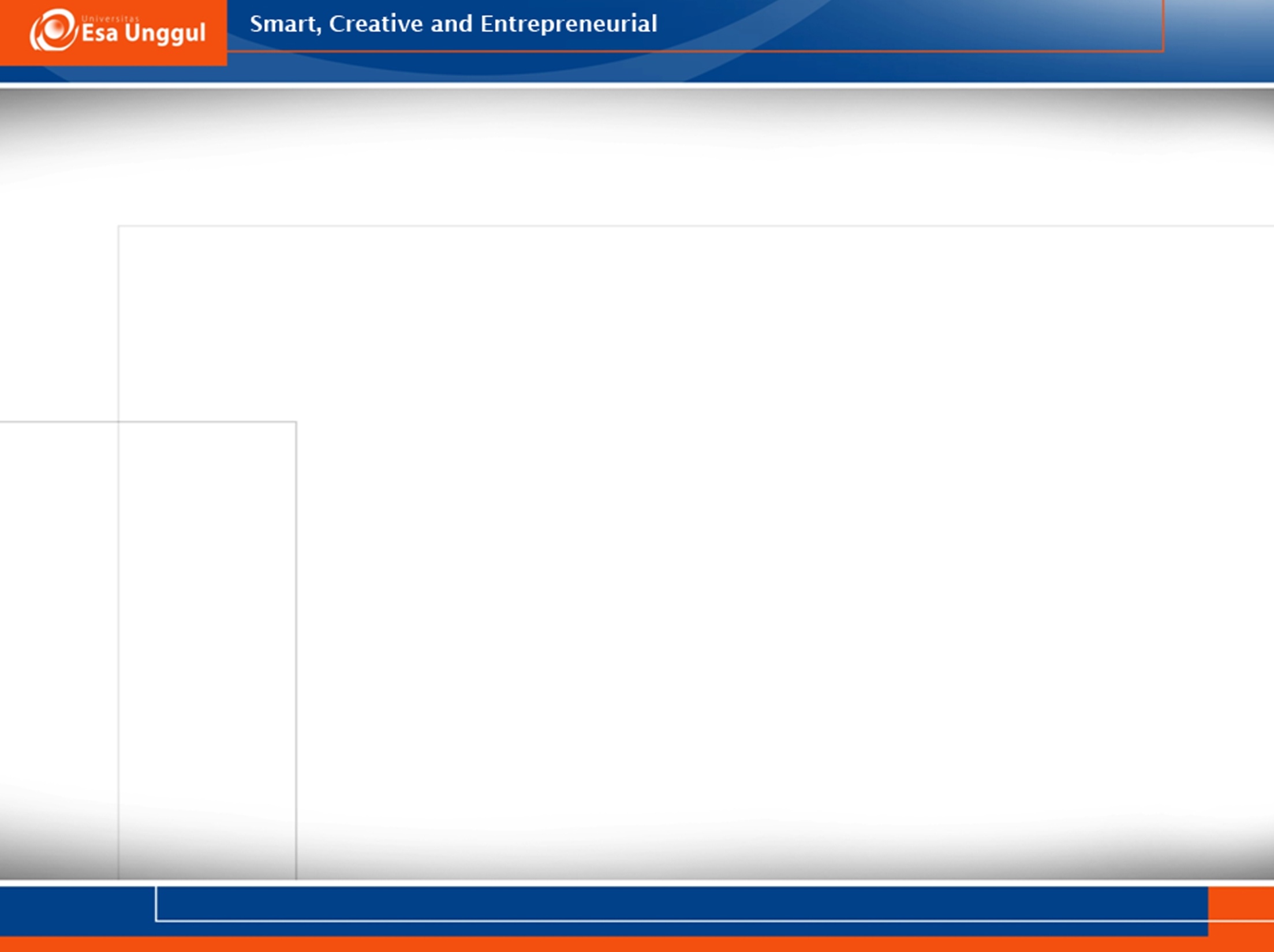 Jawaban soal - … (Lanjutan-1)
R61	      Hiperhidrosis  (Terlalu banyak mengeluarkan keringat)
	R62	      Harapan pengembangan fisiologis normal yang tidak 		terpenuhi
	R63	      Simtoma & tanda-2 terkait intake makanan dan cairan 
	R64        Cachexia
			Excludes:
	R65	      -
	R66	      -
	R67        -
	R68        Simtoma dan tanda-2 umum lain-lain.
	R69       Sebab morbiditas yang tidak diketahui atau tidak dirinci
        	      Penyakit NOS
  		      Penyakit belum terdiagnosis, tidak ada rincian lokasi atau 	      	      sistem tubuh yang terserang.
9
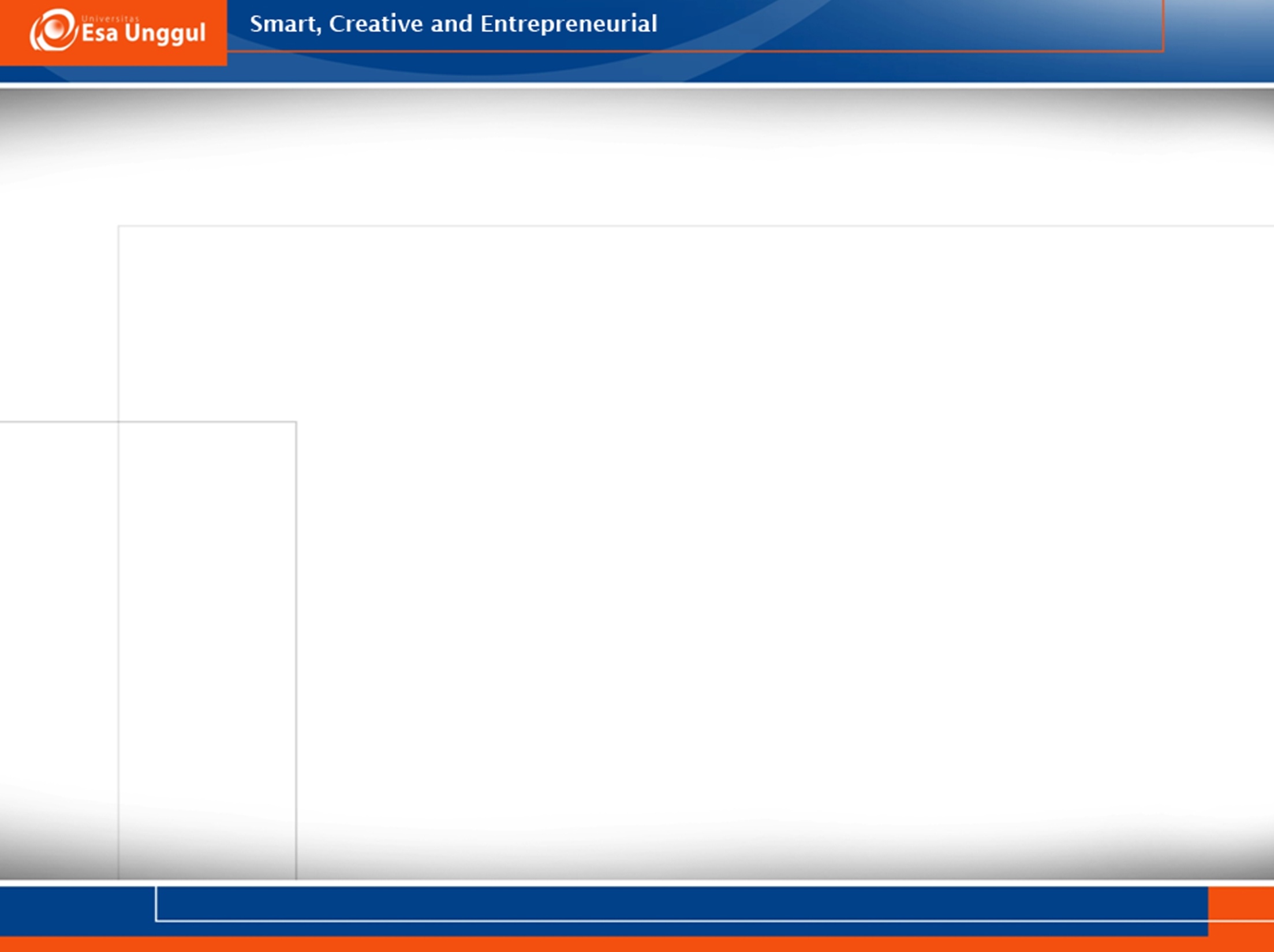 Jawaban soal - … (Lanjutan-2)
Hasil pemeriksaan darah abnormal apa saja yang termasuk ke Blok R70-R79 ?		[879-883]
	R70	     LED yang meninggi dan viskositas plasma yang abnormal
	R71	     Sel darah merah abnormal
	R72       Sel darah putih abnormal, yang belum terklasifikasi di 		bagian lain.
	R73	     Glukose darah meningkat
	R74	      Kadar ensima serum meningkat
	R75       [HIV] terbukti sesuai hasil laboratorium
	R76	      Penemuan secara serologis imunologis abnormal 
     R77	      Abnormalitas plasma protein lain-2
	R78	      Temuan obat dan subsatnai lain yang normal tidak ada di 		darah
	R79	      Temuan abnormal kimia darah
10
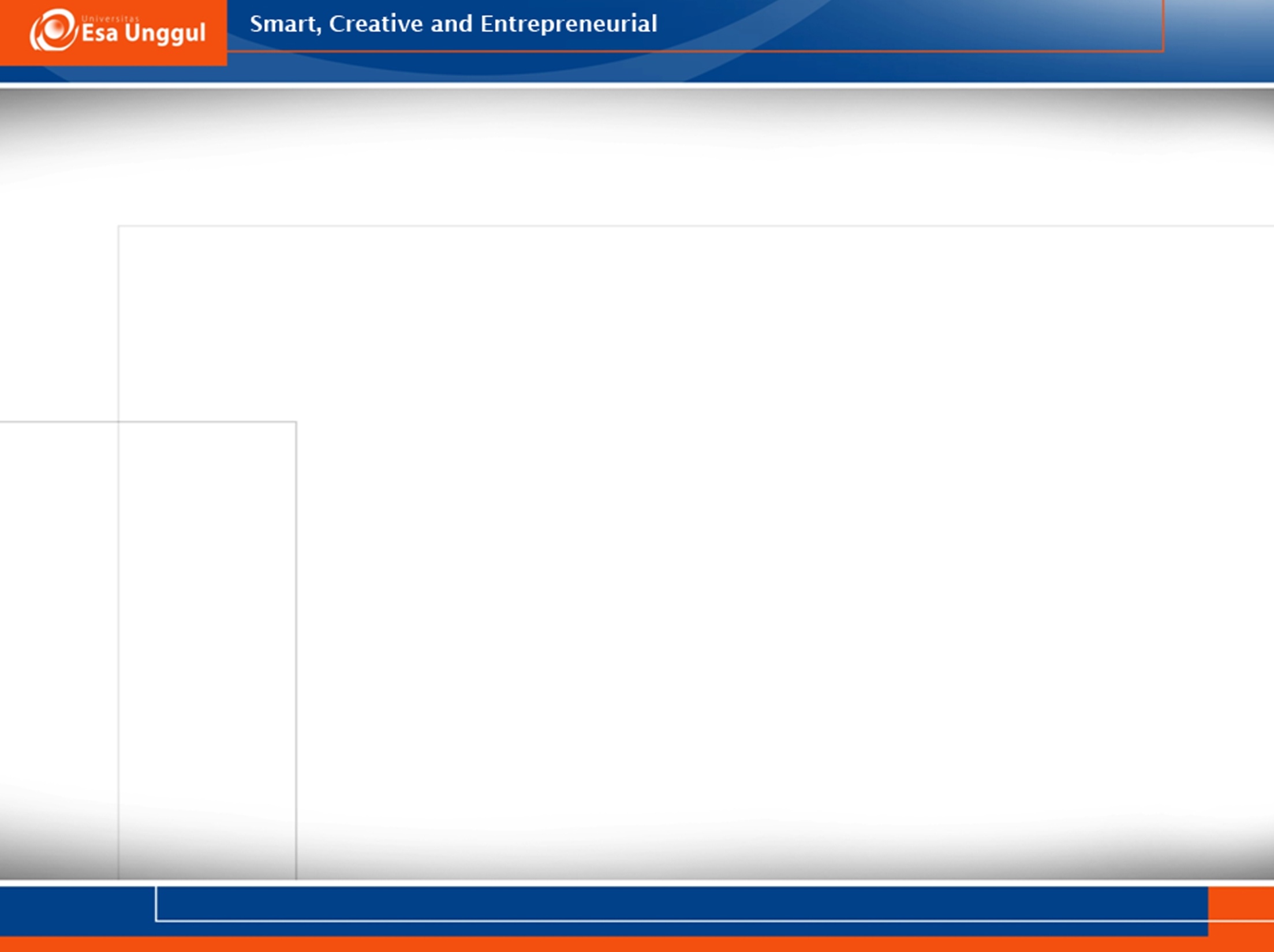 Jawaban Soal-Soal … (Lanjutan-3)
Hasil pemeriksaan urine abnormal apa saja yang termasuk ke Blok R80-R82 ?	[883-884]
	R80		Protein urin yang terisolasi	
	R81		Glikosuria
	R82		Temuan abnormal lain-lain di urine 

Temuan hasil pemeriksaan cairan tubuh lain yang abnormal ada di Blok R83-R89
	Excludes: …
	Perhatikan disediakan subdivisi  .0 - .9   untuk digunakan melengkapi kategori-2  R83-R89:         (885)
	Contoh:  .0  untuk tinggi kadar ensim yang abnormal
		       .1  untuk tinggi kadar hormon yang abnormal
		       . 2 untuk tinggi kadar obat lain, zat untuk pengobatan dan 		substansi biologis yang abnormal
	  dst. …
11
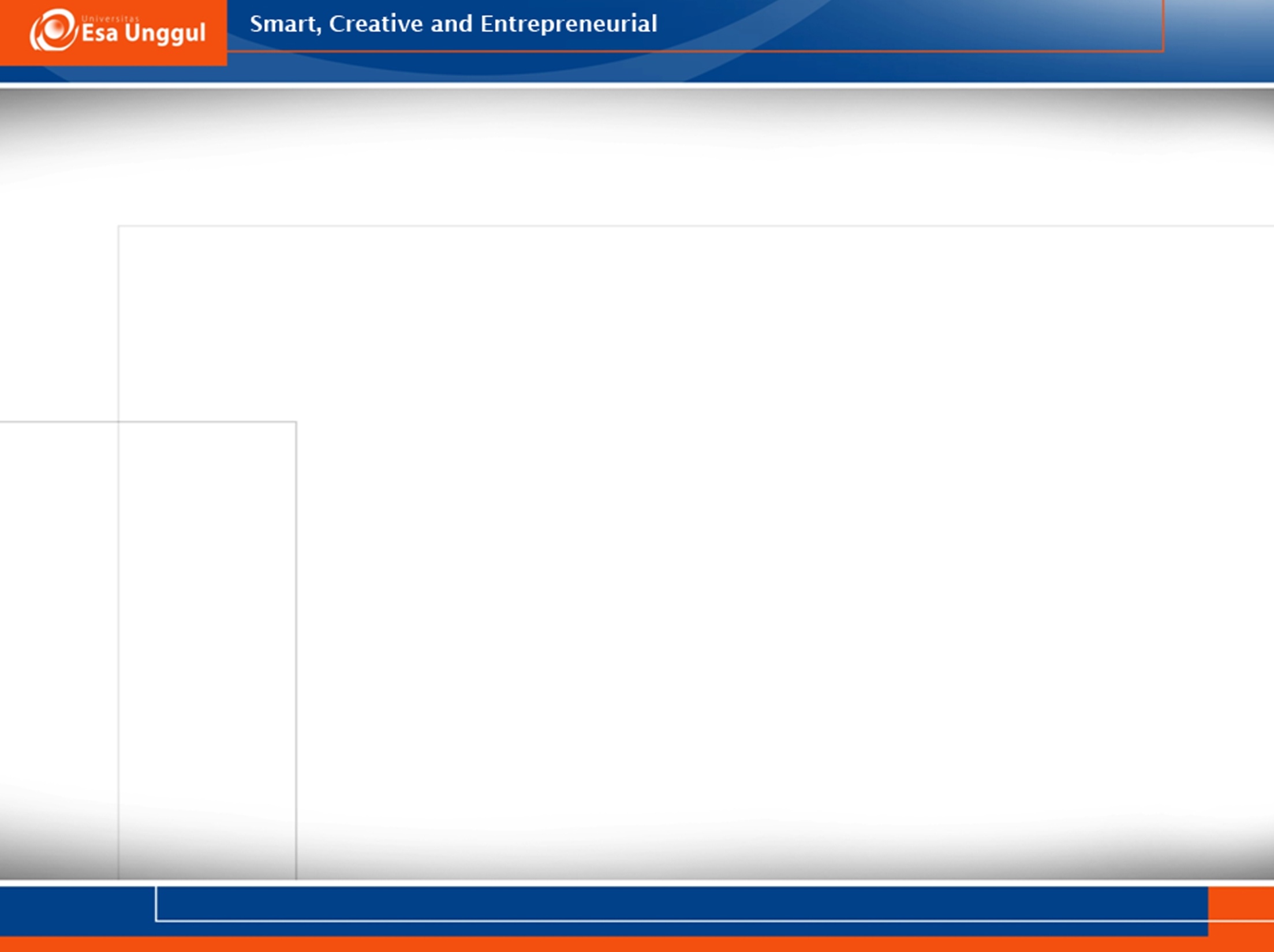 Jawaban Soal-Soal … (Lanjutan-4)
R83	Temuan abnormal pada cairan serebrospinal
R84	Temuan abnormal pada spesimen asal dari organ 	pernapasan dan torak
R85	Temuan abnormal pada spesimen asal organ-2 digestif dan cavitas abdomen
R86 Temuan abnormal pada spesimen asal organ genitalia pria 	
R87	 Temuan abnormal pda spesimen asal organ kelamin   	 wanitia

Temuan abnormal hasil pemeriksaan imaging dan kajian fungsi sistem tubuh
	Perhatikan Blok R90-R94 (887-889)
Sakit, sebab kematian yang tidak diketahui
	Lihat rincian keterangan di Blok R95-R99
12